The EUdraft directive on adequate minimum wage in the European Unionand Polish perspective
Joint V4 online seminar on minimum wage, November 25, 2020

Barbara Surdykowska, NSZZ Solidarność
Minimum wage –Poland
1. The mechanism for determining the amount of the minimum wage
2. The amount of the minimum wage
3. Two types of minimum wage
4. Exceptions to the minimum hourly wage
5. Persons that are not entitled to minimum wage
6. The significance of the draft EU directive from the Polish perspective
amount of the minimum wage the
How it works in Polish circumstances
The Council of Ministers, by June 15 of each year, presents to the Social Dialogue Council:
a proposal for the minimum wage in the next year and a proposal for the minimum hourly rate
information on: the price index in the previous year (inflation) ;
information on: price index and average wage index forecast for the next year;
the amount of the average salary in the first quarter of the year in which the negotiations take place;
information on the economic conditions of the state, taking into account the situation of the state budget, the requirements of economic development, the level of labor productivity and the need to maintain a high level of employment;
indicator of the forecast real growth of gross domestic product.
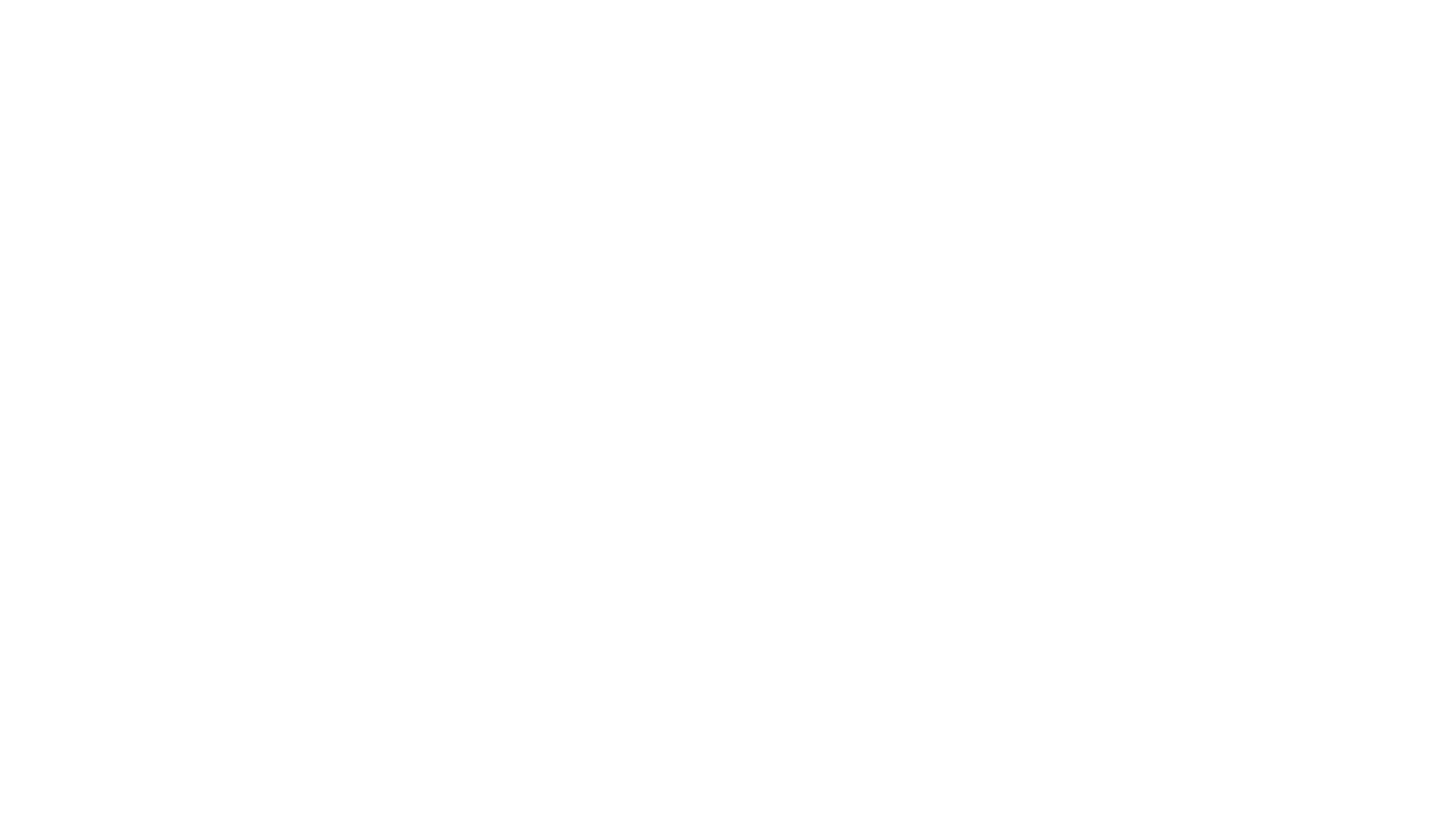 The mechanism
If, in the year in which the negotiations take place, the amount of the minimum wage is lower than half of the average wage, the degree of growth, apart from inflation, is additionally increased by 2/3 of the forecast real increase in gross domestic product.
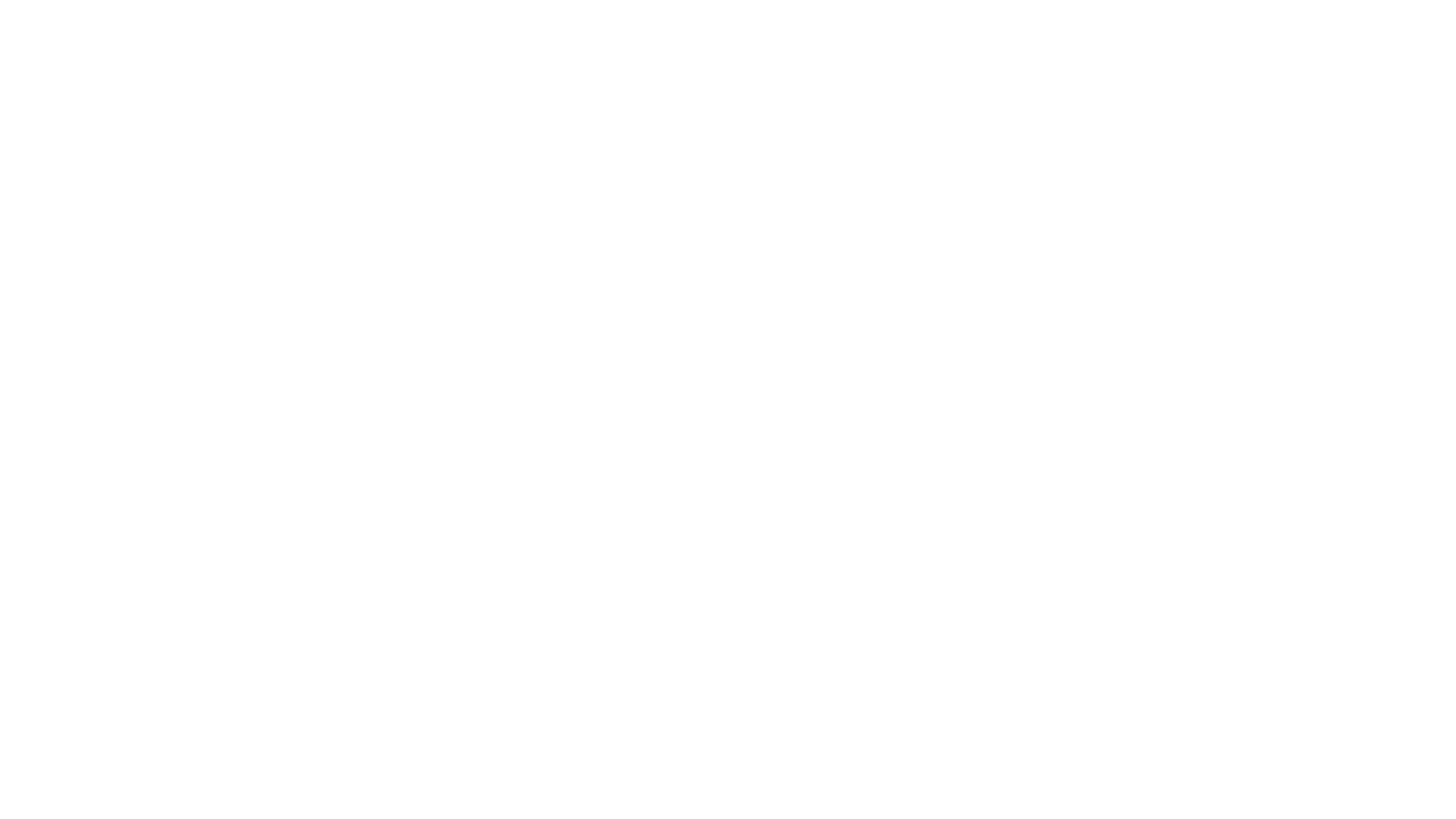 2021- 2800
2020- 2600
2019- 2250
2018- 2100				
2017- 2000
2016- 1850
2015- 1750
2014- 1680
2013- 1600
2012- 1500
2011- 1 386
The amount of the minimum wage
Two types of minimum wagemonthly minimum wage for employeeshourly minimum wage for people who are not employees (for contractors, for the self-employed)
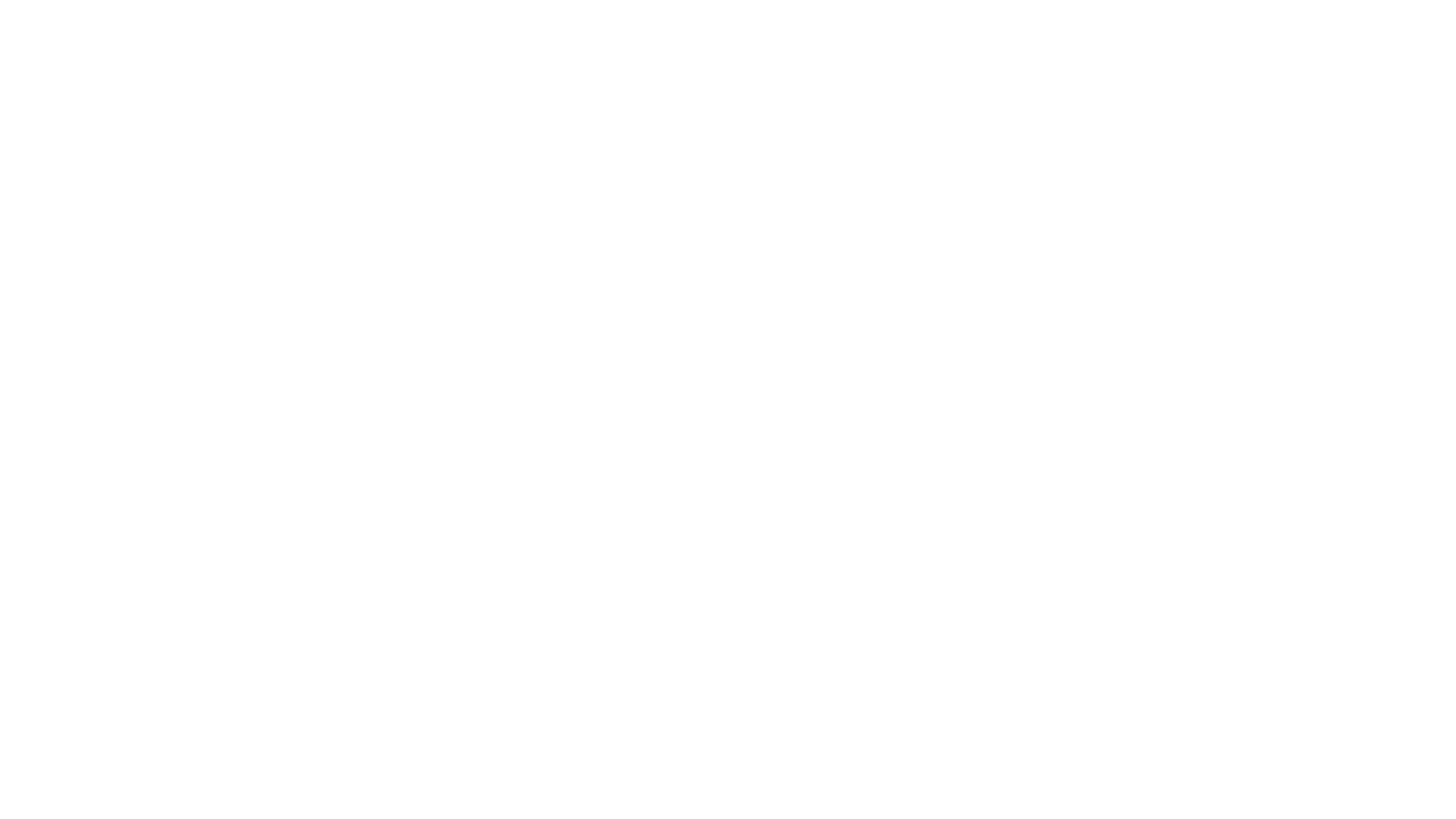 Two sample exceptions:

1. contracts for services consisting in caring for a group of people or people during holidays or trips - if, due to the nature of the care provided, services are provided continuously for a period longer than 1 day;

2. contracts for home care services for a disabled, chronically ill or elderly person, when in connection with their performance the person providing services lives together with the ward in his apartment or house, and due to the nature of the care provided, the services are provided to one person or living together a family for a continuous period of more than one day, except in the case of providing services in any facilities providing round-the-clock services for disabled, chronically ill or elderly people.
Exceptions to the minimum hourly wage
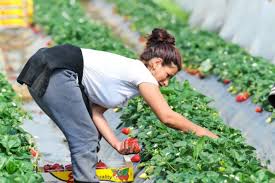 Who is not entitled to statutory minimum wage in Poland?
persons whose remuneration is financed from public funds (Labor Fund) and who are directed to internships by poviat labor offices

 persons who are part to the contract on aid at harvest
The significance of the draft directive from the Polish perspective
From the Polish perspective, the main value of the project is the attempt to strengthen collective bargaining. There are two factors to consider:
- complete lack of sectoral bargaining in Poland
- weakness of employers' organizations (lack of will to accept any obligations on behalf of members)
Coverage  of collective agreements: 
LT- 7%
LV- 14%
PL- 17%
HU- 23%
SK- 24%
RO- 35%
CZ- 46%
SI- 65%
Thank youDěkujiĎakujemKöszönömMerciDank jeDziękuję
Barbara Surdykowska
legal adviser of NSZZ Solidarnosc
b.surdykowska@solidarnosc.org.pl